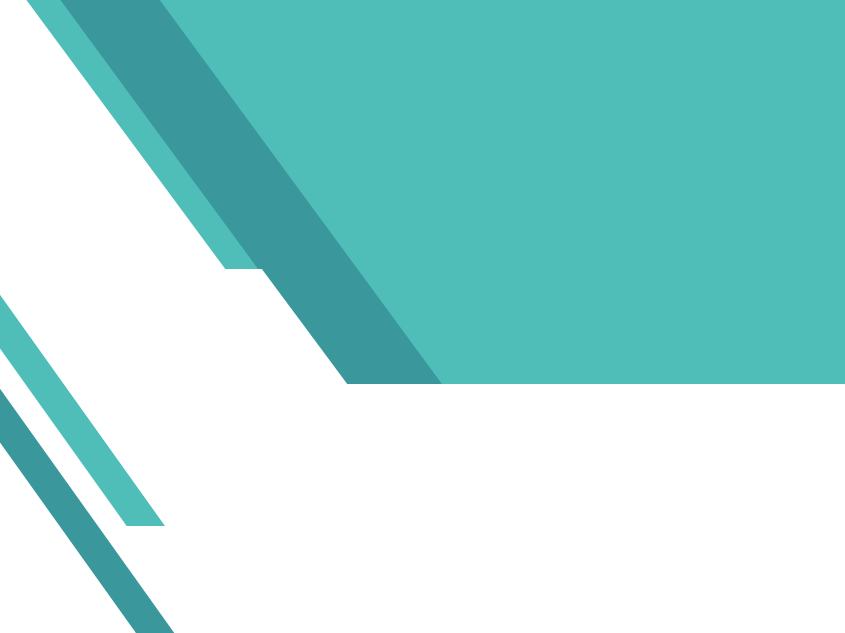 МОТЫГИНСКИЙ РАЙОН
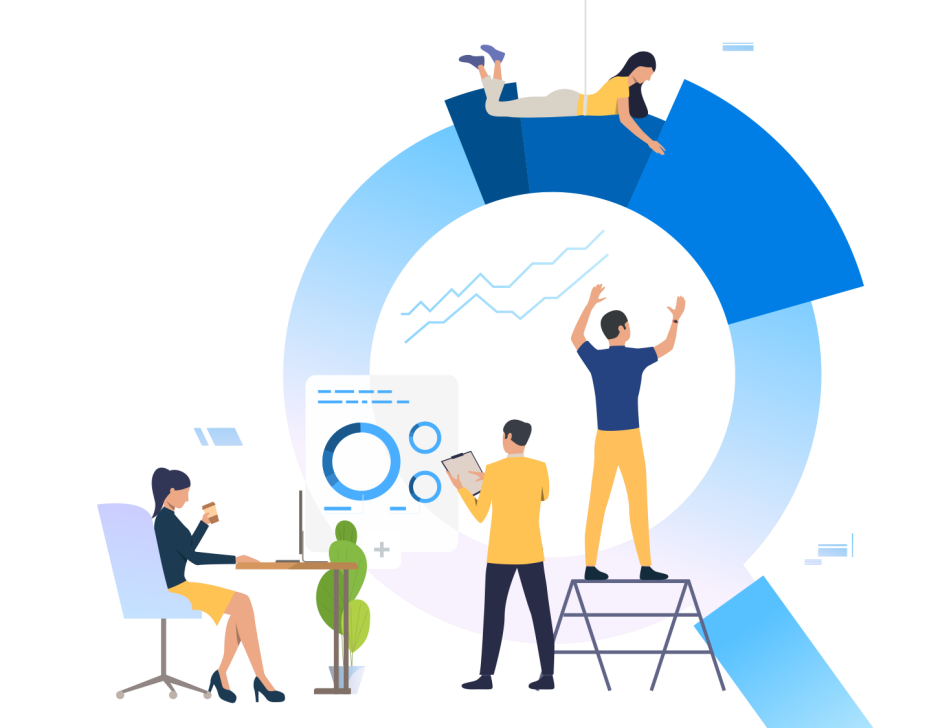 БЮДЖЕТ НА 2022 ГОД И ПЛАНОВЫЙ  ПЕРИОД 2023 – 2024 ГОДОВ
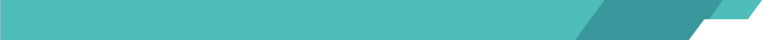 МОТЫГИНСКИЙ РАЙОН
УЧАСТИЕ ГРАЖДАН В ОБСУЖДЕНИИ  ПРОЕКТА РАЙОННОГО БЮДЖЕТА
УВАЖАЕМЫЕ ЖИТЕЛИ МОТЫГИНСКОГО РАЙОНА!
Предлагаем вашему вниманию издание, в котором кратко и доступно  отражены основные показатели бюджета Мотыгинского района на 2022 год  и плановый период 2023 и 2024 годов.
В целях ознакомления с основными приоритетными направлениями  бюджетной и налоговой политики и обеспечения полного и доступного  информирования заинтересованных пользователей о бюджете муниципального  образования представляется информационное издание
«Бюджет для граждан» – аналитический материал, разрабатываемый в целях  предоставления гражданам актуальной информации о бюджете и бюджетном  процессе в формате, доступном для широкого круга неподготовленных  пользователей.
Вся изложенная в этой брошюре информация также опубликована на  официальном сайте Финансово-экономического управления администрации Мотыгинского района -
В соответствии с Федеральным законом от 6 октября 2003 года № 131  ФЗ «Об общих принципах организации местного самоуправления в  Российской Федерации» жители Мотыгинского района имеют право внести  свой вклад в обсуждение проекта бюджета.
Для участия в публичных слушаниях по теме: «О проекте бюджета  муниципального образования Мотыгинский район на 2022 год и на  плановый период 2023 и 2024 годов» граждане вносят свои  предложения и рекомендации. В ходе публичных слушаний обсуждаются все  зарегистрированные предложения и рекомендации граждан. Наиболее  значимые предложения участников публичных слушаний организационный  комитет рекомендует для внесения в проект бюджета.
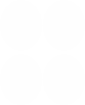 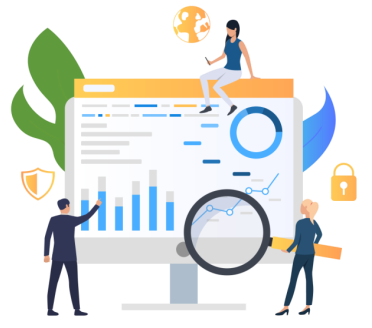 Каждый житель Мотыгинского района может принять  участие в обсуждении проекта бюджета на очередной  финансовый год и плановый период.
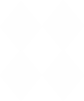 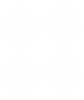 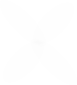 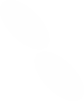 Не позднее чем за 10 дней до даты
проведения размещаются объявления о  проведении публичных слушаний
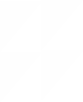 Итоговый документ  размещается на  официальном сайте
http://мотыгинский-район.рф/
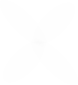 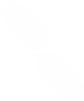 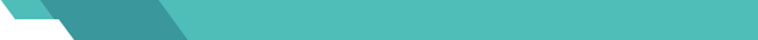 МОТЫГИНСКИЙ РАЙОН
Мотыгинский район как территориальное формирование был основан в 1931 году. Районный центр – поселок городского типа Мотыгино – был образован в 1925 г. и является одним из самых молодых северных районных центров в крае. 
         Площадь территории района составляет 18,9 тыс. км². Расстояние до краевого центра 430 км. 
         По административному делению район состоит из 1 районной, 2 поселковых и 9 сельских администраций, 20 населенных пунктов.
Граничит
на востоке  - Богучанский район
на юге - Казачинский район, Тасеевский район
на северо-востоке - Эвенкийский район
на северо-западе - Северо-Енисейский район
на западе – Енисейский район
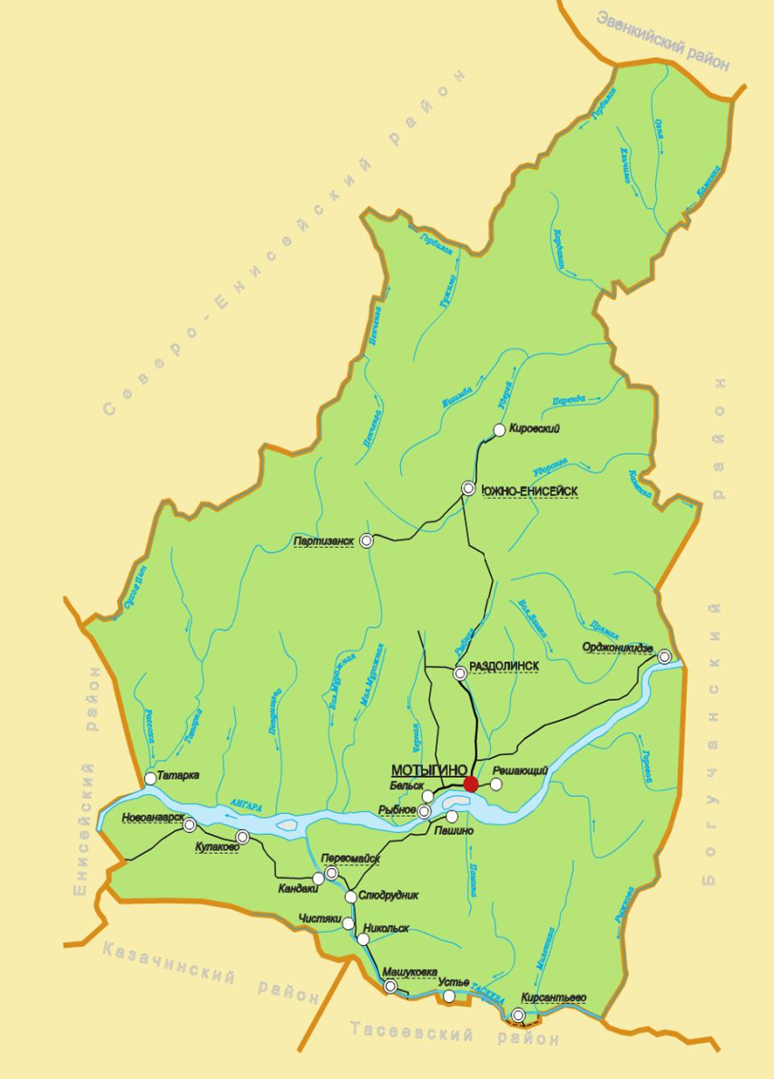 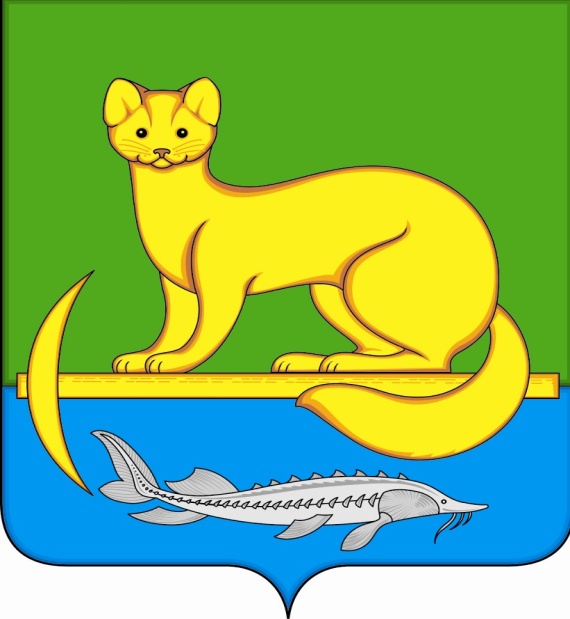 2
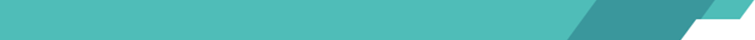 ДЕМОГРАФИЯ
Численность постоянного населения в  муниципальном образовании Мотыгинский район  в 2020  году составила  13 553 человек
Среднесписочная
численность работников  малых и средних
предприятий, чел.
53% городское  население
47% сельское  население
Число родившихся за 2020 год составило 146  человек,  в 2021 г. составит 146  человек, в 2022 г. – 144 человека, в  2023 г – 142 человека, в 2024г. – 140 человек. Смертность, в свою очередь, в 2020 году составила
221 человек, что на 10,5 % больше, чем 2019 году (200 чел). 
По оценке 2021 года фонд заработной платы составит 6095,64 млн. рублей, с дальнейшим ростом до 7148,60 к 2024 году.
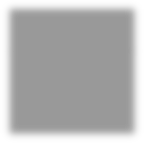 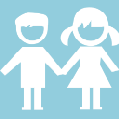 Среднегодовая
численность занятых в  экономике, чел.
Численность постоянного  населения, чел.
УРОВЕНЬ БЕЗРАБОТИЦЫ, %
Среднегодовой уровень регистрируемой безработицы (в % к
численности трудоспособного населения в трудоспособном возрасте)
Фонд заработной платы, млн.руб.
7 148,6
6 095,6
6 444,4
6 075,2
6 841,3
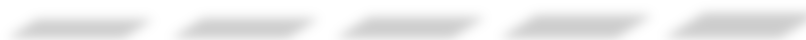 2021
2020
2022
2023
2024
Рост фонда оплаты труда на фоне  сохраняющейся численности работников, занятых в  хозяйственном комплексе позволит обеспечить рост  среднемесячной заработной платы. По оценке 2021 года среднемесячная начисленная заработная плата достигнет 65 267,95 рублей, что выше уровня 2020 года на 10,6 % (2020 год – 59 002,24 рубля).
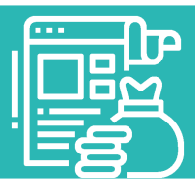 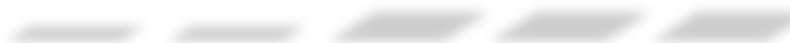 ОЖИДАЕМАЯ ДИНАМИКА СРЕДНЕМЕСЯЧНОЙ ЗАРАБОТНОЙ
ПЛАТЫ, %
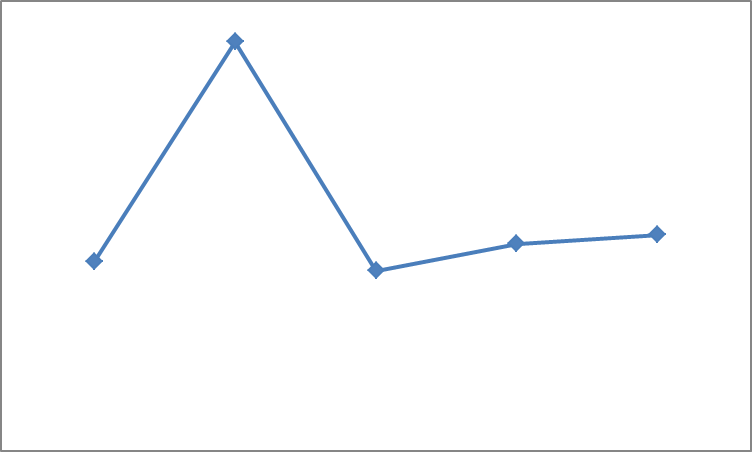 Среднемесячная заработная плата, рублей
110,6
77 663,1
73 069,0
106,3
68 872,2
106,1
65 267,9
59 002,2
105,7
105,5
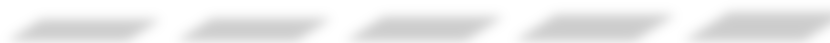 2020
2021
2022
2023
2024
2020
2021
2022
2023
2024
3
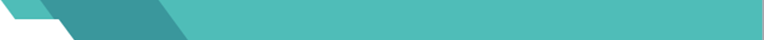 ПРОМЫШЛЕННОСТЬ
Ведущее место в экономике района занимает промышленность. Оборот промышленных предприятий за 2020 год составил 33 020,86 млн. рублей, в 2021 году ожидается прирост на 11,33%.
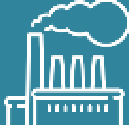 В настоящее время промышленный комплекс Мотыгинского района включает в себя ряд золотодобывающих компаний (АО «Васильевский рудник», ООО «Прииск Удерейский», ООО «Боголюбовское» и др.), несколько мелких старательских артелей, предприятие ООО «Группа Магнезит» по добыче и первичной переработке магнезита и выпуску магнезиальных порошков. Особое значение в структуре экономики Мотыгинского района принадлежит предприятиям по добыче и обогащению свинцово-цинковых руд Горевского месторождения, составляющих Новоангарскую группу компаний (АО «Горевский ГОК», ООО «Новоангарский обогатительный комбинат» и др.).
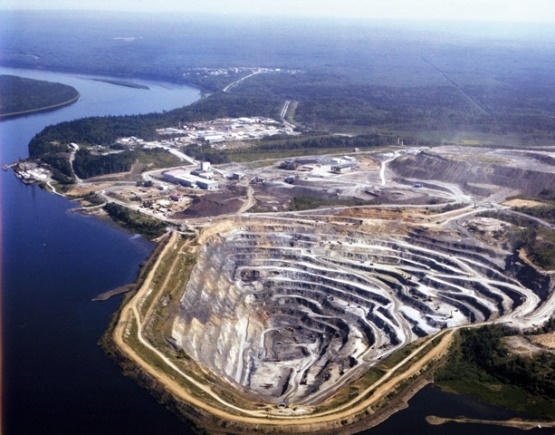 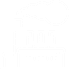 СТРУКТУРА ЭКОНОМИКИ РАЙОНА
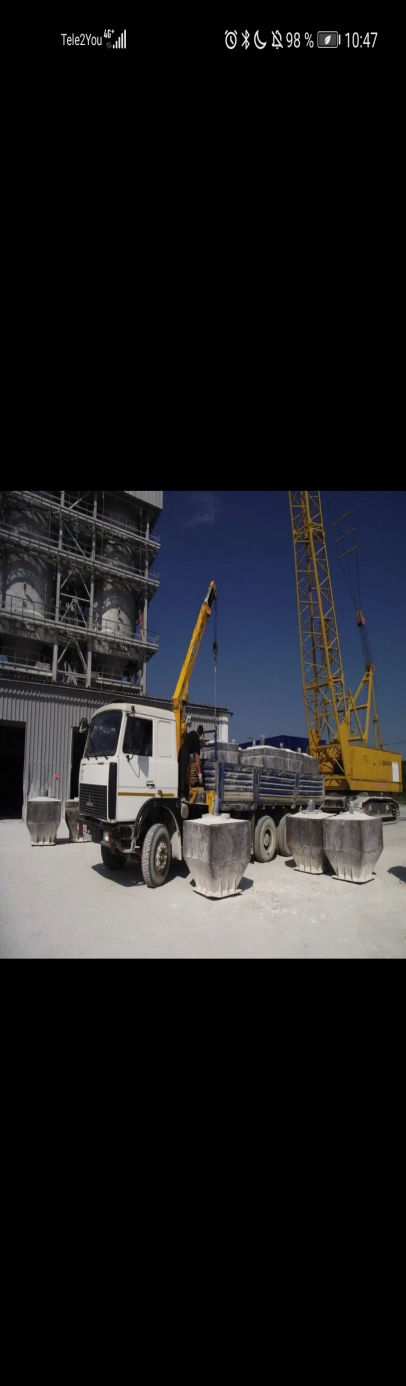 68,1%
Добыча полезных ископаемых
31,6%
Обрабатывающие производства
0,3%
Прочие
Объем производства предприятий за 2020 год составил 47 млрд. рублей, в 2021 прогнозируется -53,9 млрд. рублей
4
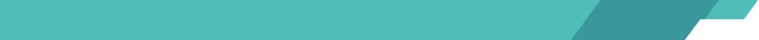 ИНВЕСТИЦИОННАЯ ДЕЯТЕЛЬНОСТЬ
Основной целью инвестиционной политики Мотыгинского района в долгосрочной перспективе является формирование условий, обеспечивающих району инвестиционный экономический рост за счет развития активной части основного капитала инвестиционной отрасли промышленности. 
В 2020 году инвестиции в основной капитал за счет всех источников финансирования по полному кругу хозяйствующих субъектов составили   1 897,15 млн рублей.
Доля инвестиций по крупным предприятиям составила 80,3 % от общей  суммы инвестиций в основной капитал за 2020 год, данная тенденция сохранится и в будущем
Инвестиции в основной капитал по малым предприятиям составили в  2020 году 3,75 млн. рублей.
3148,3
2561,6
2113,6
1781,4
1236,6
1072,5
Объем инвестиций, млн. руб
Темп роста,%
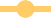 ОСНОВНЫЕ ИНВЕСТИЦИОННЫЕ ПРОЕКТЫ  ПРОМЫШЛЕННЫХ ПРЕДПРИЯТИЙ
ОСНОВНЫЕ ИНВЕСТИЦИОННЫЕ ПРОЕКТЫ за счет средств КРАЕВОГО БЮДЖЕТА (2022-2024гг)
ООО «Новоангарский обогатительный комбинат» общая сумма инвестиции в 2021 году -1787,800 млн. рублей
Строительство школы на 550 учащихся в пгт. Мотыгино – 208,16млн.рублей
Строительство школы на 115 учащихся в п. Первомайск – 177,93млн.рублей
Строительство врачебной амбулатории в п.Кулаково – 23,01 млн.рублей.
ОАО «Горьевский горно-обогатительный комбинат» «Строительство водозащитной дамбы карьера», срок реализации проекта 2012-2021 гг, общий объем инвестиций за период реализации проекта составит 2797,79 млн. рублей, в 2021 году – 243,41 млн. рублей.
ЗАО «Васильевский рудник»  в 2021 г - 847,41 млн. рублей.
Филиал ООО «Группа «Магнезит» в п.г.т. Раздолинск:
     «Тальский карьер», срок реализации проекта 2017-2021гг, общий объем инвестиций 966,397 млн. рублей, в 2021 – 67,376 млн. рублей;
     «ЦДМ. Модернизация шахтных печей», срок реализации 2019-2022гг, общий объем инвестиций 26,129 млн. рублей, в 2021 – 20 млн. рублей; 
     «Технологический модуль по производству каустического магнезита», срок реализации 2017-2021г, общий объем инвестиций  581,874 млн. рублей,, в 2021 – 44,768 млн. рублей;
     «Модуль плавки на 2 эл.печи+4 эл.печи», срок реализации 2017-2021г, общий объем инвестиций 795,127 млн. рублей, в 2021 – 14,5 млн.рублей;
ООО «Кералит». «Разработка бурового участка Киргитейского месторождения» сроки реализации – 2022-2038гг, общий объем инвестиции 2450 млн. рублей, в 2021 – 25 млн. рублей
В 2021 году сумма инвестиций из краевого бюджета составила – 517,49 млн. рублей
5
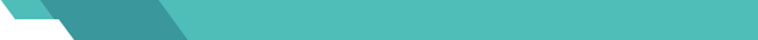 ОСНОВНЫЕ НАПРАВЛЕНИЯ БЮДЖЕТНОЙ И
НАЛОГОВОЙ ПОЛИТИКИ МОТЫГИНСКОГО РАЙОНА
Целью является определение условий, принимаемых для составления проекта районного бюджета на 2022-2024 годы, подходов к его формированию, а также обеспечение прозрачности и открытости бюджетного планирования.
       Задачами основных направлений является определение подходов к планированию доходов и расходов, источников финансирования дефицита районного бюджета, финансовых взаимоотношений бюджетов муниципальных образований Мотыгинского района, а также сбалансированного развития Мотыгинского района.
НАЛОГОВАЯ ПОЛИТИКА
БЮДЖЕТНАЯ ПОЛИТИКА
Целью налоговой политики на 2022 год и плановый период 2023 - 2024 годов является наращивание экономического и налогового потенциала, мобилизация доходов местных бюджетов в условиях решения ключевых задач, поставленных Президентом Российской Федерации в качестве национальных целей развития страны на ближайшие 5 лет.
       Основными задачами налоговой политики на 2022 год и на плановый период 2023 - 2024 годов являются выявление скрытых резервов для увеличения налоговых доходов районного бюджета, повышения бюджетной устойчивости, а также создание благоприятных условий для развития производства, ведения предпринимательской и инвестиционной деятельности.
       При реализации налоговой политики так же планируется учитывать стратегические приоритеты социально-экономического развития района. 
В 2022 году и на плановый период 2023-2024 гг. планируется обеспечить преемственность реализуемой в Мотыгинском районе налоговой политики на основе основных направлений налоговой политики Российской Федерации и Правительства Красноярского края, бюджетного послания Президента Российской Федерации Федеральному Собранию Российской Федерации, а также анализа принимаемых на федеральном и краевом уровне изменений налогового законодательства.
       В целях наращивания доходного потенциала бюджета Мотыгинского района в текущем году проводится оценка деятельности по следующим показателям:
- межведомственное взаимодействие, направленное на повышение эффективности администрирования доходов бюджета;
- работа с земельно-имущественным комплексом района; 
- совершенствование налогового законодательства и оценки эффективности налоговых льгот (налоговых расходов);
- создание единых подходов к налоговой политике муниципальных образований района;
- внесение сведений в Федеральную информационную адресную систему.
Целью бюджетной политики на 2022 год и плановый период 2023 - 2024 годов является обеспечение сбалансированного развития Мотыгинского района и реализации ключевых задач, поставленных Президентом Российской Федерации в качестве национальных целей развития страны.
Данная цель будет достигаться через решение следующих задач:
1. Реализация Указа Президента Российской Федерации от 7 мая 2018 года № 204 «О национальных целях и стратегических задачах развития Российской Федерации на период до 2024 года».
2. Взаимодействие с краевыми органами власти по увеличению объема финансовой поддержки из краевого бюджета.
3. Повышение эффективности бюджетных расходов, вовлечение в бюджетный процесс граждан.
бюджет - форма образования и расходования денежных средств,
предназначенных для финансового обеспечения задач и функций  государства и местного самоуправления
консолидированный бюджет - свод бюджетов бюджетной системы  российской федерации на соответствующей территории без учета  межбюджетных трансфертов между этими бюджетами
доходы бюджета - поступающие в бюджет денежные средства
расходы бюджета - выплачиваемые из бюджета денежные
средства
дефицит бюджета - превышение расходов бюджета над его  доходами
профицит бюджета - превышение доходов бюджета над его  расходами
6
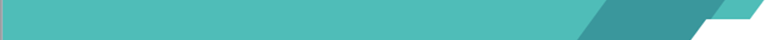 РАЙОННЫЙ БЮДЖЕТ

ПАРАМЕТРЫ РАЙОННОГО БЮДЖЕТА
ДОХОДЫ РАЙОННОГО БЮДЖЕТА
9
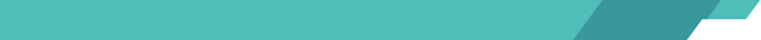 РАСХОДЫ МУНИЦИПАЛЬНОГО ОБРАЗОВАНИЯ МОТЫГИНСКИЙ РАЙОН
млн.руб.
11
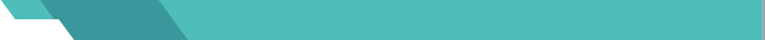 РАСХОДЫ МУНИЦИПАЛЬНОГО ОБРАЗОВАНИЯ МОТЫГИНСКИЙ
РАЙОН В РАМКАХ МУНИЦИПАЛЬНЫХ ПРОГРАММ
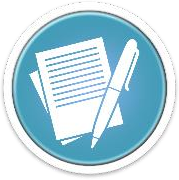 Постановлением главы администрации Мотыгинского района от 27.07.2021 года № 345-п утвержден перечень муниципальных программ  муниципального образования Мотыгинский район на 2022 год.
Доля программных расходов в общем бюджете муниципального  образования
С 2014 года бюджет муниципального образования
Мотыгинский район формируется в программном формате.
В 2022 году бюджет сформирован на основании  11  муниципальных программ.
млн. руб.
В бюджете на 2022 год Мотыгинским районом  предусмотрено участие в 10 государственных программах Красноярского  края, в том числе:
«Защита от чрезвычайных ситуаций природного и техногенного характера и обеспечение безопасности населения»
 «Создание условий для обеспечения доступным и комфортным жильем»
 «Реформирование и модернизация жилищно-коммунального хозяйства и повышение энергетической эффективности»
«Развитие культуры и туризма»
 «Развитие образования»
 «Молодежь Красноярского края в XXI веке»
 «Управление государственными финансами»
 «Содействие развитию местного самоуправления»
«Развитие транспортной системы»
 «Развитие информационного общества»
Национальные проекты:
«Безопасность дорожного движения»
«Современная школа»
«Цифровая образовательная среда»
«Информационная инфраструктура»
«Творческие люди»
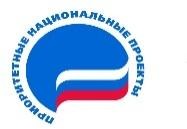 12
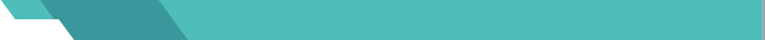 МП «РАЗВИТИЕ ФИЗИЧЕСКОЙ КУЛЬТУРЫ И СПОРТА НА ТЕРРИТОРИИ МОТЫГИНСКОГО РАЙОНА»
Цель программы - создание условий, обеспечивающих возможность Мотыгинскому району стать современным пространством для повышения мотивации к здоровому образу жизни, занятиям массовым спортом всех возрастных и социальных групп населения, повышения уровня спортивных достижений спортсменов Мотыгинского района.
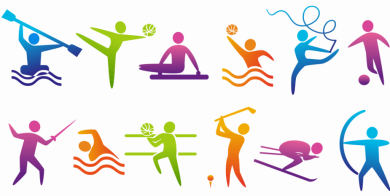 «РАЗВИТИЕ ФИЗИЧЕСКОЙ КУЛЬТУРЫ »
В 2022 году на физическую культуру и спорт будет направлено 0,10 миллионов  рублей или 0,011 % от общего объема программных расходов:
Средства предусмотрены на приобретение прочих материальных запасов, в том числе: наградная и сувенирная продукция, расходные материалы.


При реализации данной программы будут достигнуты следующие показатели:
Бюджетные средства на реализацию Программы распределены между ГРБС следующим образом:
млн. руб.
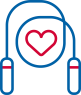 Увеличение доли детей и молодежи (возраст 3 - 29 лет), систематически занимающихся физической культурой и спортом, в общей численности детей и молодежи с 99,4 % до 99,6 %
Увеличение доли граждан среднего возраста (женщины в возрасте 30 - 54 лет, мужчины в возрасте 30 - 59 лет), систематически занимающихся физической культурой и спортом, в общей численности граждан среднего возраста с 25,3 % до 34,0 %
Увеличение доли граждан старшего возраста (женщины в возрасте 55 - 79 лет, мужчины в возрасте 60 - 79 лет), систематически занимающихся физической культурой и спортом, в общей численности граждан старшего возраста с 6,1 % до 9,4 %
Сохранение доли лиц, с ограниченными возможностями здоровья и инвалидов, систематически занимающихся физической культурой и спортом, в общей численности данной категории населения на уровне 9,4 %
Увеличение доли Мотыгинского района, выполнивших нормативы  (тестов) ВФСК ГТО, в общей численности населения Мотыгинского района, принявшего участие в выполнении нормативов испытаний (тестов) ВФСК ГТО  с 2,5 % до 3,5 %
- из них учащихся с 2,3 % до 3,2 %
Планируется:
Проведение 18 официальных физкультурных и спортивных мероприятий, в том числе фестивалей ГТО.
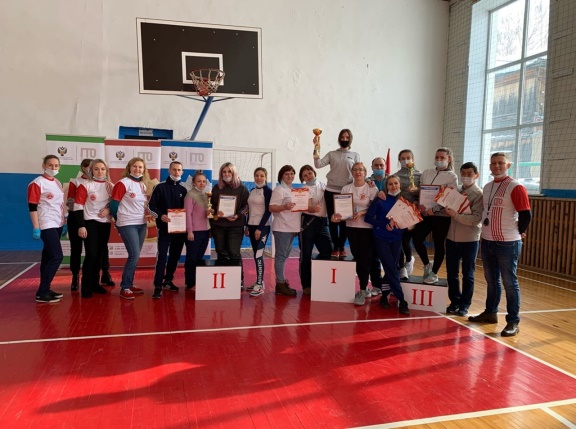 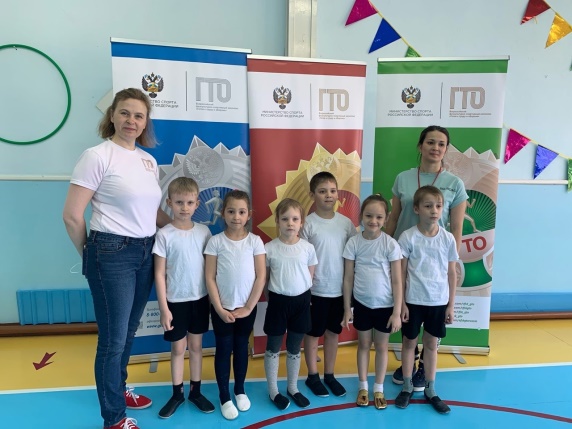 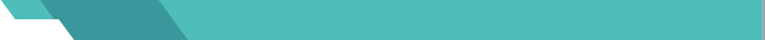 МП «РАЗВИТИЕ КУЛЬТУРЫ И ТУРИЗМА»
Цель программы - создание  условий для развития и реализации культурного и духовного потенциала населения, а также развитие туризма на территории Мотыгинского района
В 2022 году на отрасль «Культура» будет направлено 102,07 млн рублей  или 10,584 % от общего объема программных расходов :
12 ДОМОВ КУЛЬТУРЫ
13 БИБЛИОТЕК
132 КЛУБНЫХ ФОРМИРОВАНИЯ
1 РАЙОННЫЙ МУЗЕЙ
2 УЧРЕЖДЕНИЯ ДОПОЛНИТЕЛЬНОГО ОБРАЗОВАНИЯ В СФЕРЕ КУЛЬТУРЫ
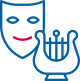 Обеспечение деятельности (оказание услуг) подведомственных  учреждений МКУ Управление культуры – 99,07 млн. рублей;
Мероприятия содействующие развитию социального туризма и туристической инфраструктуры Мотыгинского района – 0,04 млн. рублей;
Комплектование книжных фондов библиотек – 0,34 млн. рублей;
Обеспечение деятельности архивного фонда– 2,62 млн. рублей;
Бюджетные средства на реализацию Программы распределены между ГРБС следующим образом:
млн. руб.
Средства будут направлены:
На развитие библиотечного и музейного дела;
На обеспечение доступа населения Мотыгинского района к культурным благам и участию в культурной жизни: организацию и проведение культурных мероприятий, в том числе на районном и краевом уровне; поддержку творческих инициатив населения, творческих коллективов и организаций культуры
На развитие системы непрерывного образования в области культуры, внедрение информационно-коммуникационных технологий в сфере культуры, развитие информационных ресурсов, развитие инфраструктуры отрасли «культура», модернизацию материально-технической базы муниципальных учреждений культуры, создание условий для эффективного, ответственного и прозрачного управления финансовыми ресурсами в рамках выполнения установленных функций и полномочий.

Планируется:
Проведение культурно-массовых мероприятий МБУК Мотыгинский районный краеведческий музей;
Учреждениями культуры клубного типа организация и проведение не менее 50 
мероприятий, направленных на сохранение и развитие традиционной народной культуры;
Организация и проведение культурно-массовых мероприятий – фестивалей, выставок, конкурсов, творческих встреч, в том числе районного уровня; 
Сохранить число обучающихся  в образовательных учреждениях в области культуры на уровне 349 чел. 
Проведение районного слета «Хозяин Тайги».
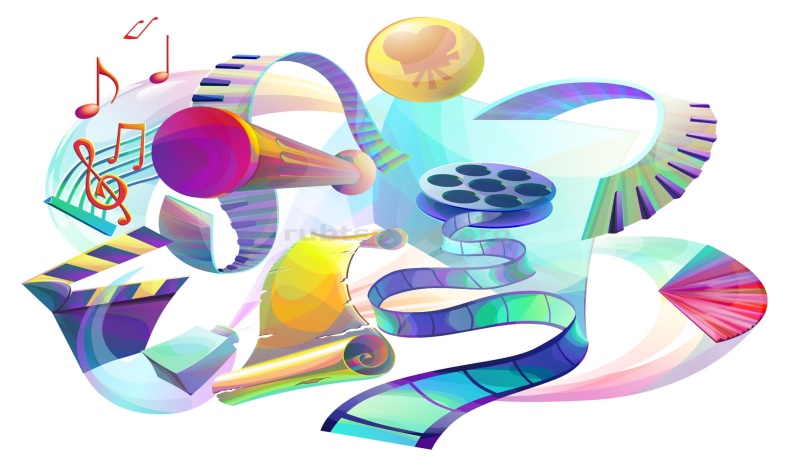 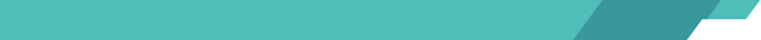 МП «РАЗВИТИЕ ОБЩЕГО И ДОПОЛНИТЕЛЬНОГО ОБРАЗОВАНИЯ В МОТЫГИНСКОМ РАЙОНЕ»
Цель программы - обеспечение современного качественного и доступного общего, дошкольного и дополнительного образования, поддержка разнообразия детства, обеспечение позитивной социализации и успешности каждого ребенка
Предусмотрено на текущие и капитальные ремонты 8,40 млн. рублей:
Общеобразовательных школ – 14 (с учетом 3 филиалов), обучающихся – 1868 человек
Детских дошкольных учреждений – 11, воспитанников – 916 детей
Учреждений дополнительного образования – 2, 
обучающихся – 1054 детей
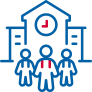 Подготовка учреждений к новому учебному году – 2,43 млн. рублей;
Разработка проекта сметной документации для создания современных, комфортных условий в образовательных учреждениях – 2,46 млн. рублей (МБДОУ Детский сад «Ручеек»,  МБОУ Машуковская СОШ , МБОУ Кулаковская СОШ)
Приведение учреждений в соответствие с требованиями санитарных норм и правил – 1,13 млн. рублей (МБДОУ Детский сад «Белочка», МБОУ Мотыгинская СОШ № 2, МБОУ Новоангарская СОШ);
Проведение капитальных и  текущих ремонтов общеобразовательных учреждений под национальный проект «Точки роста» – 2,38 млн. рублей (МБОУ Мотыгинская СОШ № 1, МБОУ Орджоникидзевская СОШ).
Бюджетные средства на реализацию Программы распределены между ГРБС следующим образом:
млн. руб.
НП «Цифровая информационная 
среда»
НП «Современная школа»
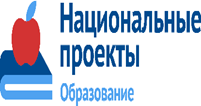 Планируется запустить цифровой и гуманитарный профили в 2 учреждениях.
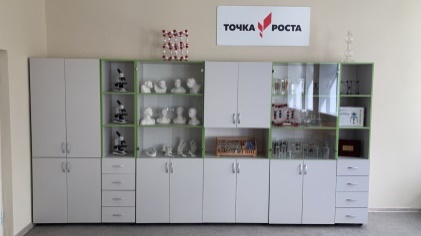 На отрасль «Образование» в 2022 году будет направлено 573,96  млн рублей или 59,83 % от общего объема программных расходов, 
в том числе:
дошкольное образование – 183,41 млн. рублей;
общее образование – 338,92 млн. рублей;
дополнительное образование –25,79 млн. рублей;
управление образования – 25,83 млн. рублей.
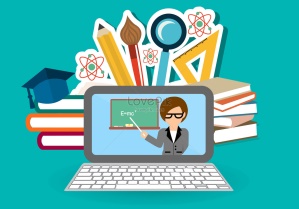 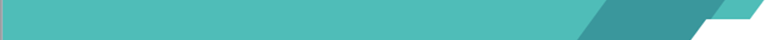 «МОЛОДЕЖЬ МОТЫГИНСКОГО РАЙОНА В ХХI ВЕКЕ»
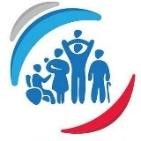 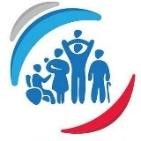 Цель программы - совершенствование  условий для развития потенциала молодежи и его реализации в интересах развития Мотыгинского района Красноярского края
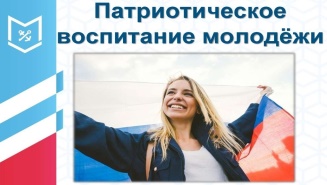 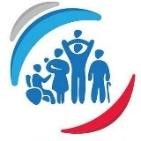 Бюджетные средства на реализацию Программы распределены между ГРБС следующим образом:
млн. руб.
В 2022 году на программу будет направлено 7,11 млн  рублей или 0,74 % от общего объема программных расходов:
Обеспечение деятельности, содержание МБУ "Молодежный центр Мотыгинского района в размере – 6,41 млн. рублей;
Проведение мероприятий по трудовому воспитанию несовершеннолетних – 0,10 млн. рублей;
Поддержка деятельности муниципальных молодежных центров  – 0,55 млн. рублей;
Развитие и совершенствование системы патриотического воспитания молодежи – 0,03 млн. рублей;
Содействие формированию пространства, способствующего развитию гражданских инициатив, и поддержка социально-ориентированных некоммерческих организаций – 0,02млн. рублей.
Планируется : 
Проведение мероприятий, направленных на формирование системы развития талантливой и инициативной молодежи, развитие творческого, профессионального, интеллектуального потенциалов подростков и молодежи;
Проведение мероприятий, направленных на профилактику асоциального и деструктивного поведения подростков и молодежи, поддержка детей и молодежи, находящейся в социально-опасном положении;
Проведение мероприятий, направленных на гражданское и патриотическое воспитание молодежи, воспитание толерантности в молодежной среде, Формирование правовых, культурных и нравственных ценностей среди молодежи;
Формирование общественных объединений досуга детей, подростков и молодежи;
Создание 20 рабочих мест для несовершеннолетних граждан, проживающих на территории Мотыгинского района;
Организация деятельности штаба допризывной подготовки и военно-патриотического воспитания "Юнармия.
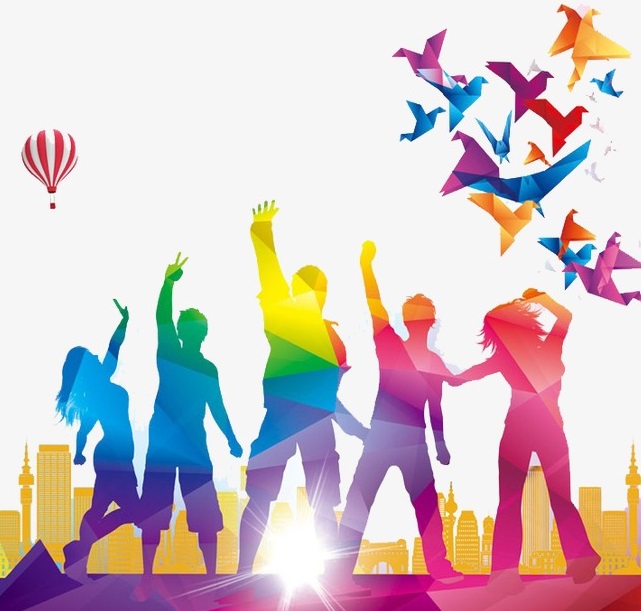 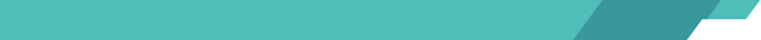 МП «УПРАВЛЕНИЕ МУНИЦИПАЛЬНЫМИ ФИНАНСАМИ»
Цель программы - обеспечение долгосрочной сбалансированности и устойчивости бюджетной системы 
Мотыгинского района, повышение качества и прозрачности управления муниципальными финансами
На реализацию муниципальной программы в 2022-2024 годах предусматриваются расходы в сумме 407, 54 млн. рублей, в том числе по годам:
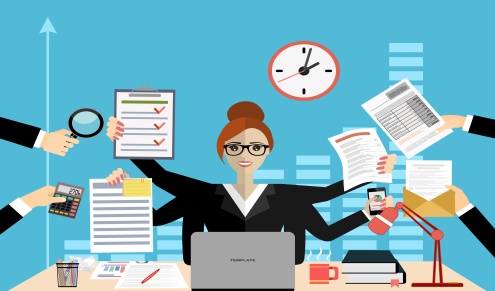 В рамках данной программы средства будут направлены на обеспечение деятельности Финансово-экономического управления, а так же реализацию мероприятий программы направленных на обеспечение равных условий для устойчивого и эффективного исполнения расходных обязательств муниципальных образований Мотыгинского района, обеспечение сбалансированности и повышение финансовой самостоятельности местных бюджетов, сохранение в местных бюджетах нулевой просроченной кредиторской задолженности по выплате заработной платы с начислениями работникам бюджетной сферы и по исполнению обязательств перед гражданами, а также к повышению качества управления муниципальными финансами.
15
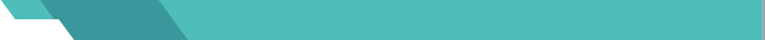 МП «СОДЕЙСТВИЕ РАЗВИТИЮ МЕСТНОГО САМОУПРАВЛЕНИЯ
Цели программы:
1.Создание условий для эффективного управления муниципальным имуществом и рационального использования земельных ресурсов Мотыгинского района.
2. Повышение качества и комфорта среды проживания на территории поселений Мотыгинского района.
3. Создание условий для эффективного и прозрачного управления финансовыми ресурсами в рамках выполнения установленных функций и инициативных полномочий муниципального образования Мотыгинский район.
4. Обеспечение осуществления потребностей муниципальных образований Мотыгинского района в организации работ, носящих временный или сезонный характер, сохранение мотивации к труду у лиц, испытывающих затруднения с трудоустройством.
На реализацию данной программы в 2022-2024 годах предусматриваются расходы в сумме 7, 84 млн. рублей, в том числе по годам:
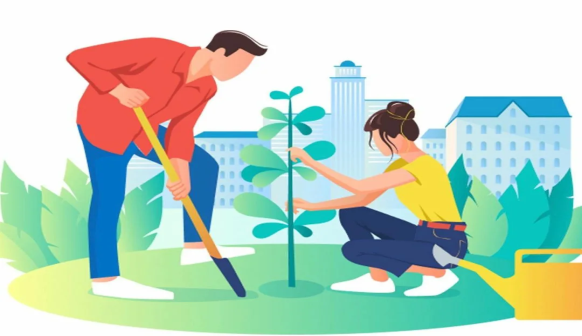 2022
2023
2024
2022-2024гг
ПЛАНИРУЕТСЯ в 2022 году:
-    проведение оценки недвижимости, мероприятия по землеустройству и землепользованию (0,96 млн. руб.);
предоставление пенсии за выслугу лет лицам, замещавшим муниципальные должности (1,15 млн. руб.);
оказание поддержки жителям Мотыгинского района, оказавшихся в трудной жизненной ситуации (0,50 млн. руб. ежегодно);
-    предоставление адресной материальной помощи ко Дню Победы (0,11 млн. руб.); 
-    организация временной занятости безработных граждан (0,20 млн. руб.);
-    участие в программе «Поддержка местных инициатив»;
-    содействие развитию налогового потенциала поселений Мотыгинского района.
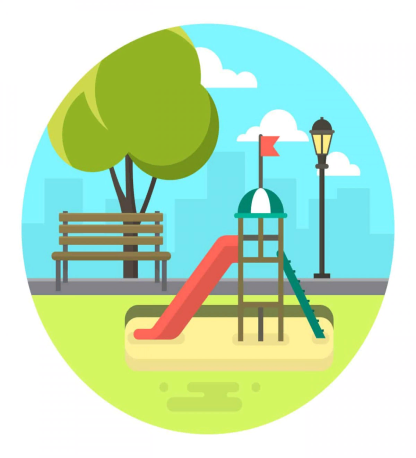 16
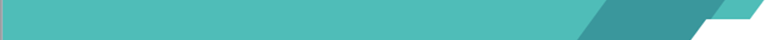 РЕФОРМИРОВАНИЕ И МОДЕРНИЗАЦИЯ ЖИЛИЩНО-КОММУНАЛЬНОГО ХОЗЯЙСТВА И ПОВЫШЕНИЕ ЭНЕРГЕТИЧЕСКОЙ ЭФФЕКТИВНОСТИ
Цели программы: 
1. Повышение надежности функционирования систем жизнеобеспечения населения в Мотыгинском районе;
2. Обеспечение энергосбережения и повышения энергетической эффективности на объектах бюджетной сферы и коммунальной инфраструктуры
На реализацию муниципальной программы в 2022-2024 годах предусматриваются расходы в сумме 223,15 млн. рублей, в том числе по годам:
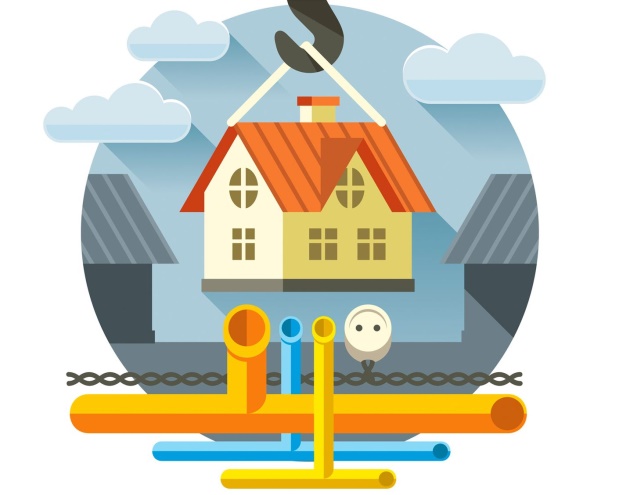 ПЛАНИРУЕТСЯ В 2022 ГОДУ:

Капитальный ремонт, реконструкция, модернизация объектов водоснабжения коммунальной инфраструктуры (приобретение и установка УФ-ламп для обеззараживания воды в пгт. Раздолинск и п. Орджоникидзе; оборудование колодцев в п. Орджоникидзе; водоподготовка в п. Машуковка; водопроводная сеть в п. Первомайск; строительство участка водопровода от котельной до участка строящейся школы в п. Мотыгино) (7,8 млн. рублей).
Капитальный ремонт коммунальной инфраструктуры (капитальный ремонт тепловой сети общей протяженностью 89 м в п. Машуковка и 80 м в п. Первомайск; приобретение котла в котельную № 2 п. Машуковка) (3,4 млн. рублей).
Организация поисково-оценочных работ, оценка запасов подземных питьевых вод с целью  водоснабжения поселений (проведение изыскательных работ в п. Первомайск) (2 млн. рублей)
Финансовое обеспечение затрат, возникающих в результате поставки населению электрической энергии, вырабатываемой дизельными электростанциями (24 млн. руб.)
Реализация отдельных мер по обеспечению ограничения платы граждан за коммунальные услуги (46 млн. рублей ежегодно)
17
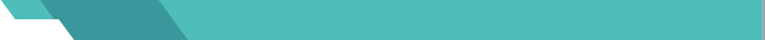 МП «ЗАЩИТА НАСЕЛЕНИЯ И ТЕРРИТОРИЙ МОТЫГИНСКОГО РАЙОНА ОТ ЧРЕЗВЫЧАЙНЫХ СИТУАЦИЙ ПРИРОДНОГО И ТЕХНОГЕННОГО ХАРАКТЕРА»
Цели программы:
Создание эффективной системы защиты населения и территорий Мотыгинского района от чрезвычайных ситуаций природного и техногенного характера.
На реализацию программы в 2022-2024 годах предусматриваются расходы в сумме 21,21 млн. рублей, в том числе по годам:
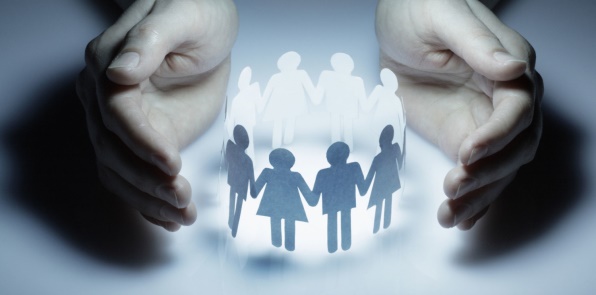 ПЛАНИРУЕТСЯ В 2022 ГОДУ:
- обеспечение деятельности ЕДДС (5,42 млн. руб.);
- территориальная и гражданская оборона  (0,19 млн. руб.);
- создание системы оповещения в пос. Мотыгино (1,6 млн. руб.);
- профилактика правонарушений (50,00 тыс. руб.);
- профилактика терроризма и экстремизма (30,00 тыс. руб.);
- противодействие незаконному обороту наркотических средств(30,00 тыс. руб.).
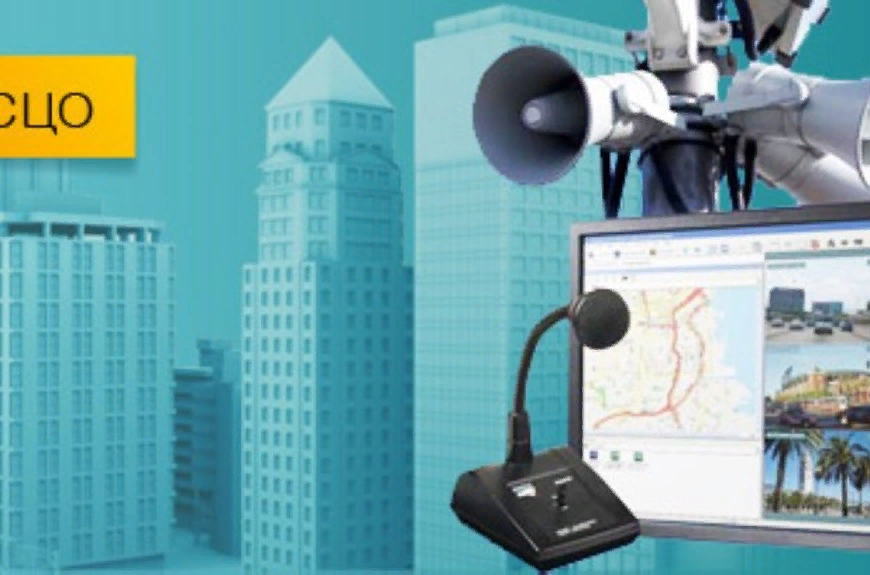 16
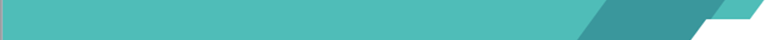 МП «РАЗВИТИЕ МАЛОГО, СРЕДНЕГО ПРЕДПРИНИМАТЕЛЬСТВА И СЕЛЬСКОГО ХОЗЯЙСТВА В МОТЫГИНСКОМ РАЙОНЕ»
Цели программы: 
1. Создание благоприятных условий, способствующих стабильному функционированию и развитию хозяйствующих субъектов на территории Мотыгинского района.
2. Развитие сельских территорий, рост уровня жизни сельского населения.
На реализацию муниципальной программы в 2022-2024 годах предусматриваются расходы в 6,13 млн. рублей, в том числе по годам:
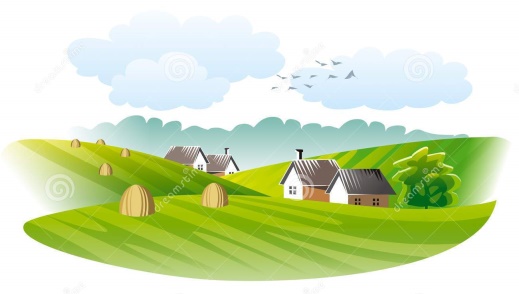 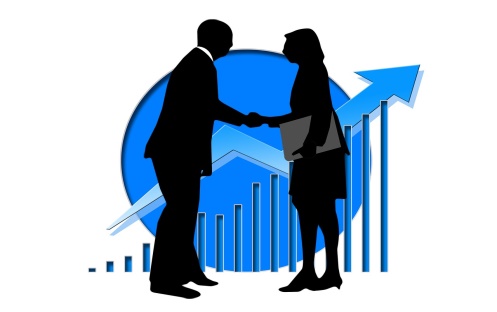 СЕЛЬСКОЕ ХОЗЯЙСТВО:
Предусмотрены средства краевого бюджета в сумме 1,37 млн. руб., в том числе:
- 0,85 млн. рублей – на обеспечение деятельности специалиста, осуществляющего переданные государственные полномочия по решению вопросов поддержки сельскохозяйственного производства;
- 0,42 млн. руб. – на выполнение государственных полномочий по организации проведения мероприятий по отлову и содержанию безнадзорных животных ;
- 0,1 млн. руб. - для обустройства площадки накопления отходов потребления.
МАЛОЕ И СРЕДНЕЕ ПРЕДПРИНИМАТЕЛЬСТВО:
Предусмотрены средства в сумме 2,2 тыс. рублей на оказание финансовой поддержки субъектам малого и среднего предпринимательства, из них:
- 0,74 млн. руб. – на субсидирование части затрат, понесенных субъектами малого и среднего предпринимательства в результате их деятельности;
17
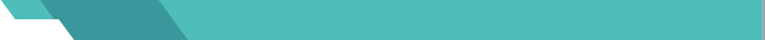 МП «РАЗВИТИЕ ТРАНСПОРТНОЙ СИСТЕМЫ В МОТЫГИНСКОМ РАЙОНЕ»
Цели программы:
1. Повышение доступности транспортных услуг для населения;
2. Развитие современной и эффективной транспортной инфраструктуры и повышение безопасности дорожного движения;
3. Формирование и поддержание современной информационной и телекоммуникационной инфраструктуры.
На реализацию программы в 2022-2024 годах предусматриваются расходы в сумме в сумме 122,30 млн. рублей, в том числе по годам:
ПЛАНИРУЕТСЯ:
финансовое обеспечение затрат, возникающих в результате пассажирских перевозок автомобильным транспортом  21,70 млн. руб.;
финансовое обеспечение затрат, возникающих в результате пассажирских перевозок водным транспортом 5,27 млн. руб.;
инвентаризация и паспортизация объектов дорожного хозяйства 0,57 млн. руб.;
повышение безопасности дорожного движения  0,05 млн. руб.; 
содержание автомобильных дорог 3,83 млн. руб.
ремонт и капитальный ремонт автомобильных дорог - 9,32 млн. руб..
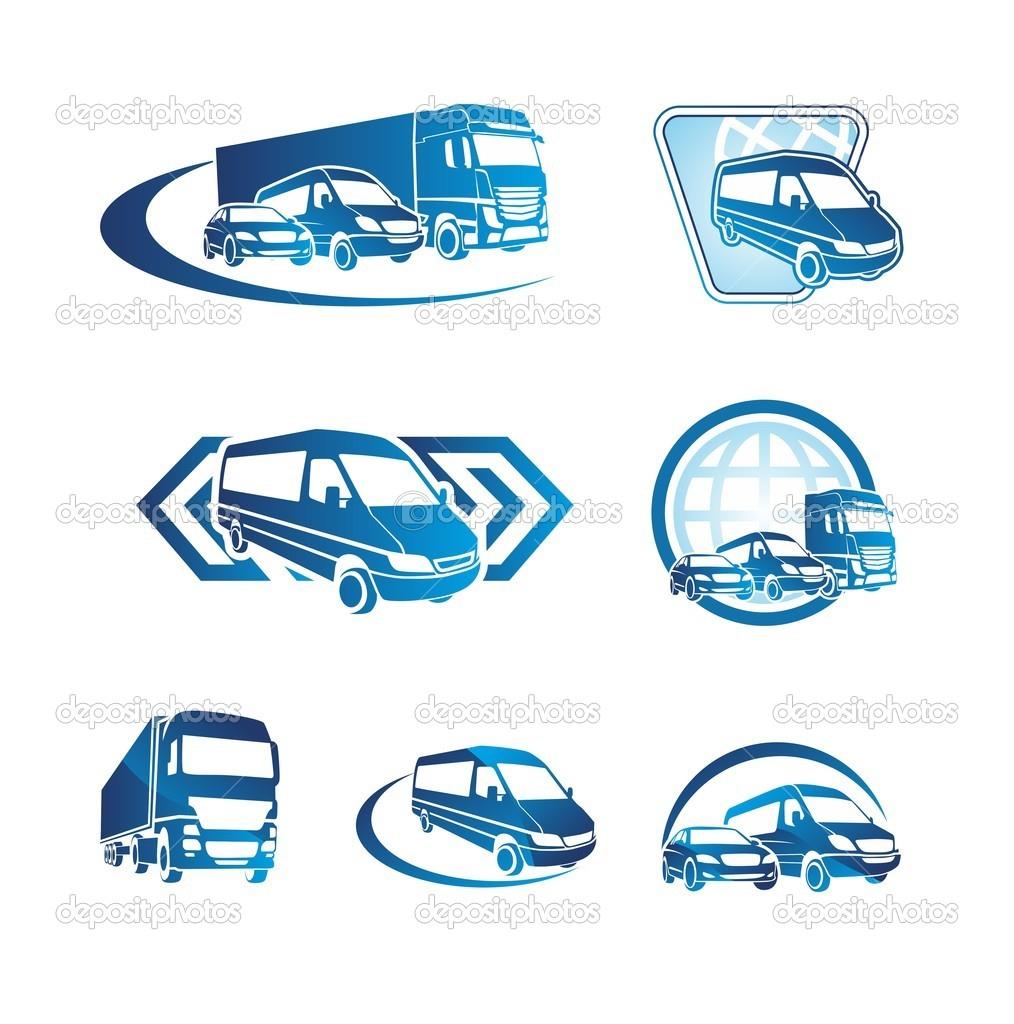 16
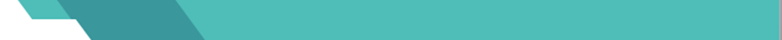 МП «Обеспечение доступным и комфортным жильем жителей Мотыгинского района»
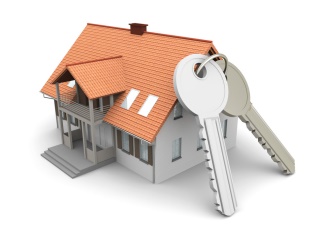 Цель программы - улучшение жилищных условий населения Мотыгинского района
В 2022 году на данную программу будет направлено 8,95 миллионов  рублей или 0,93 % от общего объема программных расходов:
Бюджетные средства на реализацию Программы распределены между ГРБС следующим образом:
млн. руб.
Обеспечение социальной выплаты молодым семьям на приобретение (строительство) жилья в размере – 0,70 млн. руб.
Актуализация схемы территориального планирования Мотыгинского района, для уточнения границ межселенной территории (бывший п. Партизанск) – 0,10 млн. руб.
Оплата взносов за капитальный ремонт региональному фонду – 0,13 млн. руб.
Содержание объектов жилищного фонда – 2,87 млн. руб.
Обеспечение жилыми помещениями детей-сирот и детей, оставшихся без попечения родителей –  4,35 млн. руб.
Обеспечение деятельности специалиста, осуществляющего переданные государственные полномочия по переселению граждан из районов Крайнего Севера и приравненных к ним местностей – 0,80 млн. руб.
Планируется : 
Выдача свидетельств молодым семьям на приобретение (строительства) жилья;
Актуализовать схему территориального планирования Мотыгинского района, для уточнения границ межселенной территории;
Обеспечение жилыми помещениями детей-сирот и детей, оставшихся без попечения родителей, лиц из числа детей-сирот и детей, оставшихся без попечения родителей.
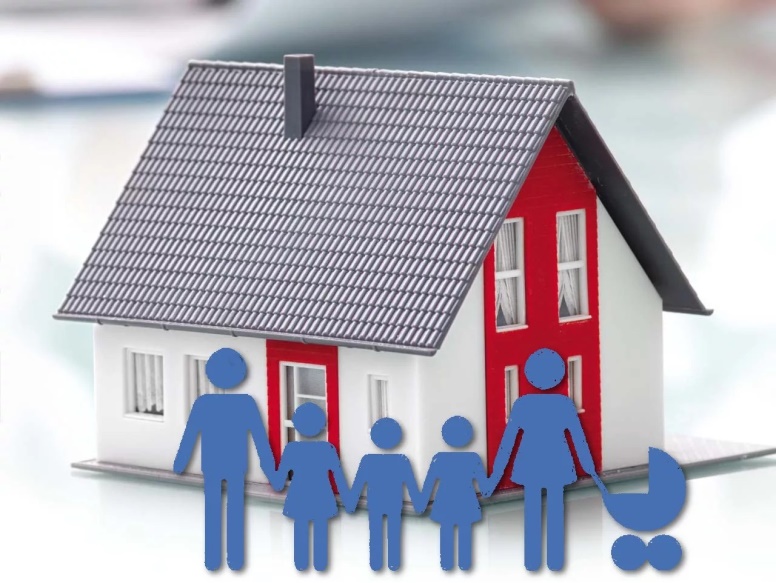 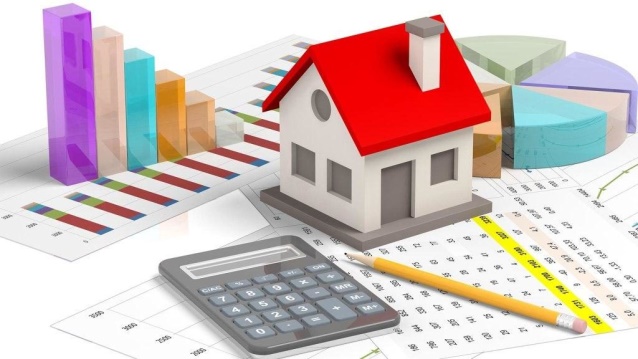 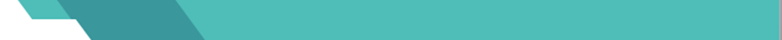 НЕПРОГРАММНЫЕ РАСХОДЫ МОТЫГИНСКОГО РАЙОНА НА 2022 ГОД
Обеспечение деятельности Главы муниципального образования 2,1 млн. руб.
Осуществление деятельности по опеке и попечительству совершеннолетних граждан 0,9  млн.руб.
Обеспечение деятельности председателя, заместителя председателя, депутатов и аппарата Мотыгинского районного Совета депутатов 7,9 млн. руб.
Обслуживание муниципального долга 0,01 млн. руб.
Обеспечение деятельности администрации Мотыгинского района 32,9 млн. руб.
Осуществление полномочий по градостроительной деятельности0,02 млн. руб.
Функционирование Контрольно- счетного органа Мотыгинского района 2,6 млн. руб.
Содержание объектов недвижимого имущества, за исключением объектов жилищного фонда 0,4 млн. руб.
Резервные фонды 0,2 млн. руб.
Обеспечение деятельности МКУ «Служба земельно-имущественных отношений Мотыгинского района» 4 млн. руб.
Осуществление уведомительной регистрации коллективных договоров 0,05 млн. руб.
Обеспечение деятельности МКУ «Централизованная бухгалтерия муниципального образования Мотыгинский район» 58,9 млн. руб.
Оплата исполнительных листов 0,5 млн. руб.
Проведение аккарицидных обработок мест массового отдыха населения 0,03млн. руб.
Осуществление части полномочий по исполнению бюджета поселения, ведения бухгалтерского учета и  формирования бюджетной отчетности58,9 млн. руб.
Обеспечение деятельности комиссии по делам несовершеннолетних и защите их  прав 0,8млн. руб.
Создание и обеспечение деятельности административных комиссий 0,09 млн. руб.
Осуществление полномочий по первичному воинскому учету 1,9 млн. руб.
22
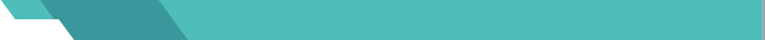 ПАРАМЕТРЫ БЮДЖЕТА
Объем муниципального долга
Просроченная кредиторская задолженность
По состоянию на 1 января 2021 года в муниципальном образовании  Мотыгинский район объем муниципального долга составлял 30 000 тыс. руб. По состоянию на 1 января 2022 года объем муниципального долга отсутствует
Отсутствие муниципального долга связано с погашением долговых обязательств в 2021 году.
С 2021 года просроченная кредиторская задолженность отсутствует.
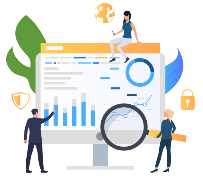 22
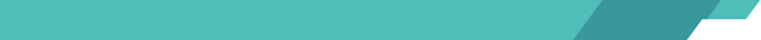 ОТКРЫТЫЕ ГОСУДАРСТВЕННЫЕ И МУНИЦИПАЛЬНЫЕ
ИНФОРМАЦИОННЫЕ РЕСУРСЫ

й  й
РАЗРАБОТЧИК
ФИНАНСОВО-ЭКОНОМИЧЕСКОЕ УПРАВЛЕНИЕ АДМИНИСТРАЦИИ  МОТЫГИНСКОГО РАЙОНА

МЕСТОНАХОЖДЕНИЕ
г. Мотыгино,
ул. Партизанская, 26
КОНТАКТНЫЙ ТЕЛЕФОН/ФАКС  8(39141)22-5-22
- об исполнении федерального бюджета, кассовом
обслуживании исполнения бюджетов бюджетной  системы Российской Федерации, предварительном  и текущем контроле за ведением операций со
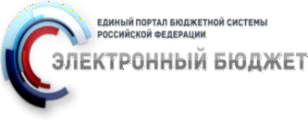 АДРЕС ЭЛЕКТРОННОЙ ПОЧТЫ
motzs@krasmail.ru
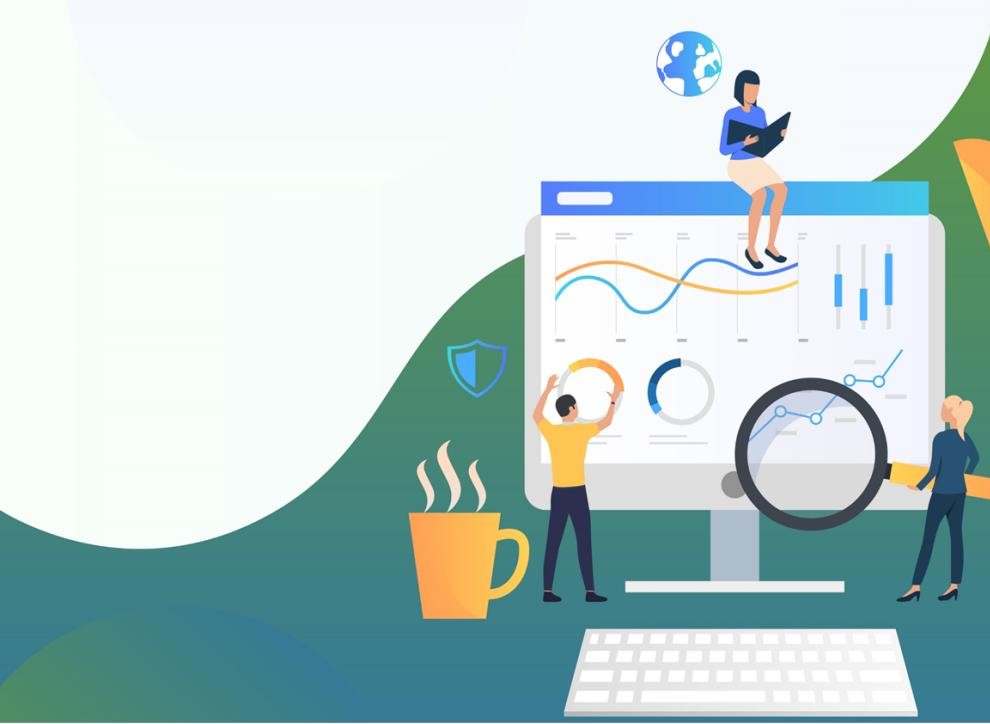 www.budget.gov.ru
средствами федерального бюджета
- общая статистика по видам и типам учреждений в  разрезе регионов и видов деятельности  учреждений, информация по учреждениям,  оказывающим	определенную	услугу  (выполняющим определенную работу) в разрезе  регионов и видов деятельности учреждений,  информация об общей стоимости имущества  учреждений в зависимости от учредителя, региона  и типа учреждения, рейтинг государственных  (муниципальных) учреждений по платным и  бесплатным услугам, сформированный на  основании оценок
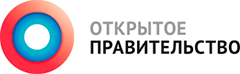 - о проекте «Бюджет для граждан», обсуждения и  события по вопросу отрытых данных (повышения  уровня информационной открытости федеральных  ведомств)
www.open.gov.ru